CECA at SciSoc Meeting
Franco Solimano, Co-op Student Experience Manager
Rocco Fondacaro, Student & Faculty Relations Director
May 18th, 2017
Today’s Agenda-At-A-Glance
Where we are

Where we’re going

How we can get there together
[Speaker Notes: Major projects underway
Direction (based on needs assessments and feedback)
What steps both CECA and SciSoc should take to ensure better lines of communications]
Where we are
Main censure concerns brought forward included:
More opportunities for students to be engaged in CECA governance, 
A review of available feedback mechanisms for students to share their perspectives and experiences with CECA, 
A desire for improved communication from Co-operative Education,
Increased levels of transparency and financial disclosure surrounding the co-op fee.
Feedback for WaterlooWorks functionality.
[Speaker Notes: Highlights from the censure brought forward on behalf of students the SciSoc represents]
Where we are
How does CECA respond? 
Same way we respond to all feedback brought forward –  We welcome hearing it!


NOTE: Specific constructive feedback is divided up and forwarded appropriately to relevant functional areas.
[Speaker Notes: FEEDBACK IS VALUABLE FOR US TO EVOLVE! Even if the feedback is unfavourable, we still recognize it as important conversations to be had. 
Always open to constructive conversations, or can make ourselves available to partner on feedback requests.]
Where we’re going
A few major projects underway:
Co-op 2.0 initiatives – “evolution” in development
WaterlooWorks
Rate My Work Term – soft launch in production
Student Feedback Initiatives - ongoing
Review of Feedback Mechanisms – currently launching
Co-op Fee Deep Dive – currently launching
Strengthening FEDs & society relationships – new
[Speaker Notes: Major projects that are currently underway – from before the censure, during, and after.]
How we get there
Let’s Collaborate

Let’s Communicate

Let’s Stay Engaged
-----------------
Questions?

Franco Solimano, Co-op Student Experience Manager, fsoliman@uwaterloo.ca 
Rocco Fondacaro, Student & Faculty Relations Director, rfonda@uwaterloo.ca
[Speaker Notes: Collaboration goes far. Positive working relationships gets us further into “brainstorming best practices” territory, vs “corrective” approach.
Frequently communicating and remaining engaged can avoid confusion in the future (or future censures?). Also, can set the tone toward our stakeholders/constituents that we are committed to improvement, and role modeling this. 
Staying engaged also means staying committed to these major projects listed above – we’ve identified them, now we need to make sure we all follow through! Let’s check in with each other as major projects are advanced, and as student sentiment/feedback is needed…
While the “Major Projects” listed above are moved forward, both SciSoc and CECA still have the regular currently available channels/mechanisms to communicate/engage – e.g. Co-op Student Council, Co-op Education Council. Let’s use them better in the meanwhile!

Questions?]
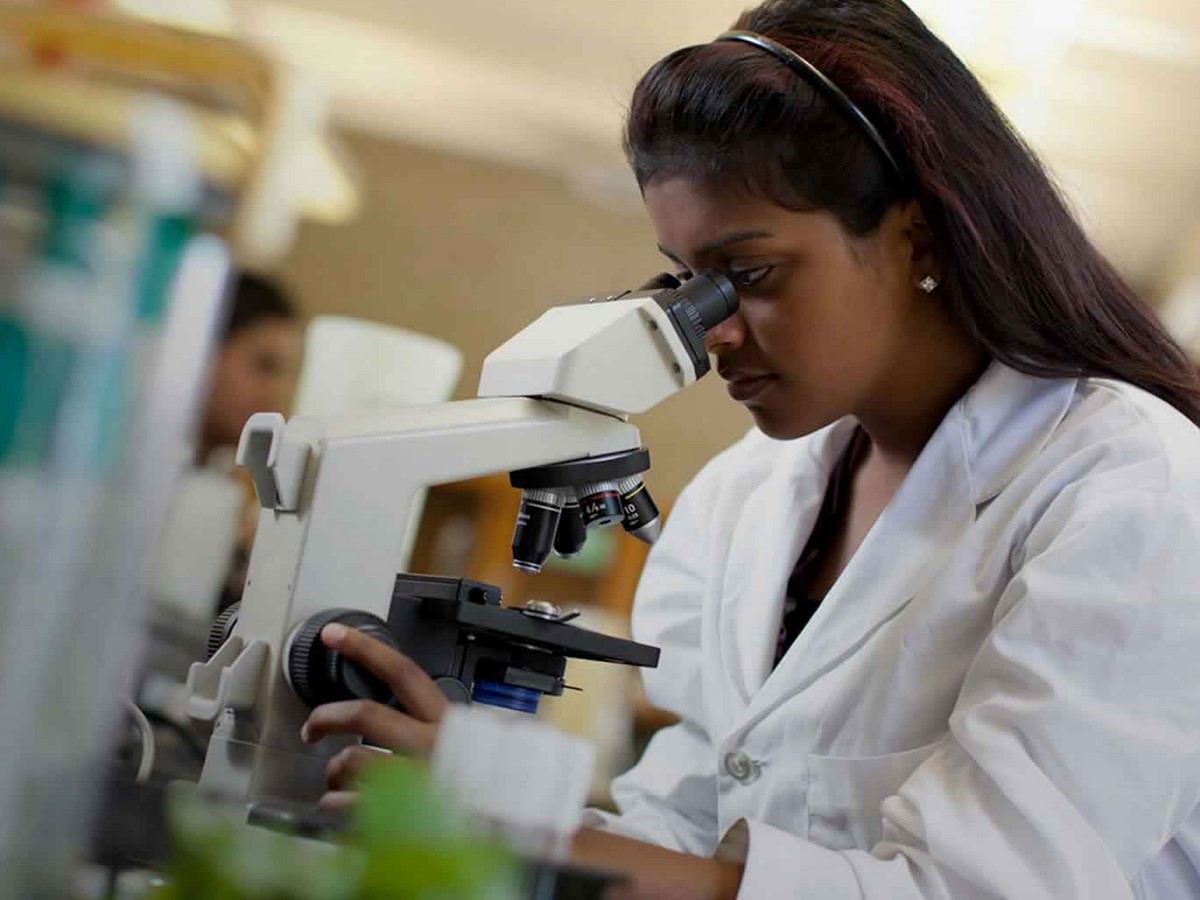 Thank you
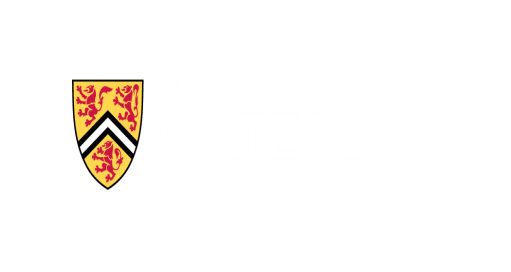